Preferential Publish/Subscribe
Marina Drosou

Department of Computer Science
University of Ioannina, Greece

Joint work with Evaggelia Pitoura and Kostas Stefanidis

http://dmod.cs.uoi.gr
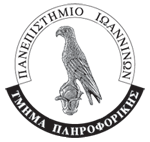 Publish/Subscribe Systems
Publish/Subscribe is an alternative to typical searching

Users do not need to repeatedly search for new interesting data

They specify their interests once and the system automatically notifies them whenever relevant data is made available

Example:
Google Alerts
2
DMOD Laboratory, University of Ioannina
Publish/Subscribe Systems
Parts of a Publish/Subscribe system:
Subscribers: consumers of events
Publishers: generators of events
Event-notification service: 
Store subscriptions (user interests)
Match events to subscriptions
Deliver event notifications
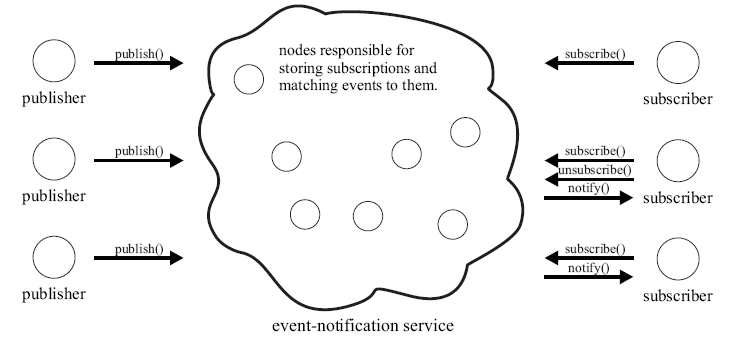 3
DMOD Laboratory, University of Ioannina
Publish/Subscribe Example
Published events
Matching events
title = The Godfather
genre = drama
showing time = 21:10
title = The Godfather
genre = drama
showing time = 21:10
title = Ratatouille
genre = comedy
showing time = 21:15
User subscriptions
title = Fight Club
genre = drama
showing time = 23:00
genre = drama
title = Fight Club
genre = drama
showing time = 23:00
genre = horror
title = Casablanca
genre = drama
showing time = 23:10
title = Casablanca
genre = drama
showing time = 23:10
title = Vertigo
genre = drama
showing time = 23:20
title = Vertigo
genre = drama
showing time = 23:20
4
DMOD Laboratory, University of Ioannina
Motivation
Typically, all subscriptions are considered equally important

Users may receive overwhelming amounts of notifications

In such cases, users would like to receive only a fraction of those notifications, the most interesting ones

Say John is more interested in horror movies than comedies
John would like to receive notifications about comedies only if there are no (or just a few) notifications about horror movies
Current publish/subscribe systems do not allow John to express this different degree of interest
5
DMOD Laboratory, University of Ioannina
Motivation
To express some form of ranking among subscriptions, we define priorities among them

To do this, we use preferences among subscriptions (preferential subscriptions)

Based on preferential subscriptions, we deliver to users only the k most interesting events
6
DMOD Laboratory, University of Ioannina
Outline
Publish/Subscribe Preliminaries

Preferential Subscriptions & Time-Valid Notifications

Ranking in Publish/Subscribe

Evaluation

Summary
7
DMOD Laboratory, University of Ioannina
Outline
Publish/Subscribe Preliminaries

Preferential Subscriptions & Time-Valid Notifications

Ranking in Publish/Subscribe

Evaluation

Summary
8
DMOD Laboratory, University of Ioannina
Publish/Subscribe Variations
There are two kind of used schemes for specifying interesting events:
Topic-based
Each event belongs to a number of  topics (e.g. “music”, “sport”)
Users subscribe to topics and receive all relevant events

Content-based
Users subscribe to the actual content of the events
More expressive



In this work we use the content-based scheme
9
DMOD Laboratory, University of Ioannina
Notifications
A notification is a set of typed attributes consisting of:
A type
A name
A value
string	title	 = LOTR: The Return of the King
string    	director 	 = Peter Jackson
time      	release date = 1 Dec 2003
string    	genre 	 = fantasy
integer  	oscars 	 = 11
10
DMOD Laboratory, University of Ioannina
Subscriptions
A subscription is a set of typed attribute constraints consisting of:
A type
A name
A binary operator
A value
string    	director 	 = Peter Jackson
time      	release date > 1 Jan 2003
11
DMOD Laboratory, University of Ioannina
Cover Relation
Given a notification n and a subscription s, s covers n (or n matches s) if and only if every attribute constraint of s is satisfied by some attribute of n
Subscriptions
string    director          = Peter Jackson
time      release date    > 1 Jan 2003
Event notification
string     title                  = LOTR: The Return of the King
string     director           = Peter Jackson
time        release date   = 1 Dec 2003
string      genre              = fantasy
integer   oscars              = 11
string    director           = Steven Spielberg
string    genre               = fantasy
string   release date     > 1 Jan 2003
12
DMOD Laboratory, University of Ioannina
Outline
Publish/Subscribe Preliminaries

Preferential Subscriptions & Time-Valid Notifications

Ranking in Publish/Subscribe

Evaluation

Summary
13
DMOD Laboratory, University of Ioannina
Preferential Subscriptions
To define priorities among subscriptions: add preferences

Two ways to express preferences:
Quantitative approach
Preferences are expressed by using scoring functions





Qualitative approach
Preferences are expressed by using preference relations between pairs of subscriptions
genre = drama
genre = horror
0.9
0.7
genre = drama
genre = horror
≻
14
DMOD Laboratory, University of Ioannina
Preferential Subscriptions
A preferential subscription is a subscription enhanced with a numeric score within the range [0, 1]


preferential subscription = subscription + score
string    	director 	 = Peter Jackson
time      	release date > 1 Jan 2003
0.9
15
DMOD Laboratory, University of Ioannina
Notification Score
Given a set of user preferential subscriptions and a published notification
Find out how important the notification is to the user


How?
The notification score is computed based on the scores of the matching subscriptions

In the case of one matching subscription: 
Notification score = subscription score
16
DMOD Laboratory, University of Ioannina
Notification Score
For user X, a notification n has score:

sc(n, X) = max {score1, …, scorem}

where score1, …, scorem are the scores of X’s preferential subscriptions that cover n
genre = adventure
0.9
string     title                  = King Kong
string     director           = Peter Jackson
time        release date   = 14 Dec 2005
string      genre              = adventure
0.9
director = Peter Jackson
0.7
17
DMOD Laboratory, University of Ioannina
Top-k Notifications
Based on the user’s preferential subscriptions, we rank published notifications and deliver only the top-k, i.e. the notifications with the k highest scores

Publication of events is continuous

A newly published notification n is delivered to a user X, if and only if:
It is covered by some subscription s issued by X and 
X has not already received k notifications more preferable to n
18
DMOD Laboratory, University of Ioannina
Stale Notifications
New notifications are constantly produced

It is possible for very old but highly preferable notifications to prevent newer ones from reaching the user
19
DMOD Laboratory, University of Ioannina
Example
Published events
title = The Apartment
genre = comedy
showing time = 21:00
20:00
0.9
Top-2 events
User subscriptions
title = The Godfather
genre = drama
showing time = 21:10
title = The Apartment
genre = comedy
showing time = 21:00
20:10
0.8
title = Ratatouille
genre = comedy
showing time = 21:15
title = The Godfather
genre = drama
showing time = 21:10
20:15
0.9
title = Fight Club
genre = drama
showing time = 21:20
genre = comedy
genre = drama
20:20
0.8
0.9
0.8
title = Ratatouille
genre = comedy
showing time = 21:15
title = Casablanca
genre = drama
showing time = 21:25
0.8
20:25
title = Vertigo
genre = drama
showing time = 23:20
22:20
0.8
20
DMOD Laboratory, University of Ioannina
Time-Valid Notifications
Old but highly preferable notifications may prevent newer notifications from reaching the user

To overcome this problem, we use the notion of time validity:
Notifications are associated with an expiration time
Only valid notifications can prevent others from reaching the user

A newly published notification n is delivered to a user X, if and only if:
It is covered by some subscription s issued by X and 
X’s top-k results do not contain k valid notifications more preferable to n
21
DMOD Laboratory, University of Ioannina
Example
Published events
Notifications expire 
at their showing time
title = The Apartment
genre = comedy
showing time = 21:00
20:00
0.9
Top-2 events
title = The Apartment
genre = comedy
showing time = 21:00
User subscriptions
title = The Godfather
genre = drama
showing time = 21:10
20:10
0.8
title = The Godfather
genre = drama
showing time = 21:10
title = Ratatouille
genre = comedy
showing time = 21:15
20:15
0.9
title = Ratatouille
genre = comedy
showing time = 21:15
title = Fight Club
genre = drama
showing time = 21:20
genre = comedy
genre = drama
20:20
0.8
0.9
0.8
title = Casablanca
genre = drama
showing time = 21:25
title = Vertigo
genre = drama
showing time = 23:20
0.8
20:25
title = Vertigo
genre = drama
showing time = 23:20
22:20
0.8
22
DMOD Laboratory, University of Ioannina
Outline
Publish/Subscribe Preliminaries

Preferential Subscriptions & Time-Valid Notifications

Ranking in Publish/Subscribe
Preferential Subscription Graph
Forwarding Notifications

Evaluation

Summary
23
DMOD Laboratory, University of Ioannina
Match Notifications to Subscriptions
Whenever a new notification n is published:
Locate users with matching subscriptions
Check whether n belongs to their top-k valid results
If so, forward n
24
DMOD Laboratory, University of Ioannina
Match Notifications to Subscriptions
How does the event-notification service carry out the matching process?

Notifications need to be checked against user subscriptions
All of them?

Exploit cover relations between subscriptions
string    genre   =  fantasy
string    director  =  Peter Jackson
string    genre      =  fantasy
25
DMOD Laboratory, University of Ioannina
Preferential Subscription Graph
We organize preferential subscriptions using a directed acyclic graph


Preferential subscription graph (PSG):
Nodes correspond to subscriptions
Edges correspond to cover relations between subscriptions
A score set is assigned to each subscription
Pairs of the form (user, score)
26
DMOD Laboratory, University of Ioannina
Preferential Subscription Graph
Preferential subscription graph (PSG):
Nodes correspond to subscriptions
Edges correspond to cover relations between subscriptions
A score set is assigned to each subscription
Pairs of the form (user, score)
cinema = ster
genre = drama
genre = drama
showing time > 21:00
John, 0.5
Anna, 0.5
John, 0.7
cinema = ster        
       genre = drama
showing time > 21:00
John, 0.9
Anna, 0.6
27
DMOD Laboratory, University of Ioannina
Outline
Publish/Subscribe Preliminaries

Preferential Subscriptions & Time-Valid Notifications

Ranking in Publish/Subscribe
Preferential Subscription Graph
Forwarding Notifications

Evaluation

Summary
28
DMOD Laboratory, University of Ioannina
Forwarding Notifications
A server maintains:
A Preferential Subscription Graph
A list of k elements of the form (score, expiration) for each user j (listj)


Each such element represents a notification previously forwarded to the user:
score is the notification’s score
expiration is the notification’s expiration time
29
DMOD Laboratory, University of Ioannina
Forwarding Notifications
Initially, all lists are empty

Upon receiving a notification n
Walk through PSG and locate all subscriptions that cover n

For each user j associated with at least one such subscription
Compute n’s notification score sc(n,j) for j

Remove expired elements from listj

If | listj | < k or sc(n,j) > minimum score in listj
Add (sc(n,j) , n.expiration) to listj
Forward n to j
30
DMOD Laboratory, University of Ioannina
Forwarding Notifications
Top-2 lists
0.7
21:10
Current time: 08:00
genre = drama
showing time > 21:00
John, 0.7
Anna, 0.6
cinema = ster
genre = drama
John, 0.5
Anna, 0.5
Published notification n:
title = The Godfather
genre = drama
cinema = odeon
showing time = 21:10
expiration
21:10
sc(n, John) = 0.7
sc(n, Anna) = 0.6
cinema = ster        
       genre = drama
showing time > 21:00
John, 0.9
Anna, 0.7
31
DMOD Laboratory, University of Ioannina
Preferential Subscriptions
Up to now, we have used the quantitative approach to express preferences
Subscriptions augmented with interest scores




The qualitative approach can also be used
Expressing priorities through preference relations
genre = drama
genre = horror
0.9
0.7
genre = drama
genre = horror
≻
32
DMOD Laboratory, University of Ioannina
Qualitative Approach
Assume a set of priority conditions among a user’s subscriptions

We use the winnow operator to extract the most preferable subscriptions, i.e. the subscriptions that are not covered by any other subscription
≻
genre = drama
genre = horror
genre = drama
genre = comedy
≻
genre = comedy
genre = romance
genre = horror
genre = romance
genre = romance
≻
genre = action
genre = action
33
DMOD Laboratory, University of Ioannina
Qualitative Approach
Instead of a score, each subscription is now associated with a rank
rank = 1
rank = 2
genre = drama
genre = comedy
rank = 3
genre = horror
genre = romance
genre = action
34
DMOD Laboratory, University of Ioannina
Qualitative Approach
In this case, subscriptions are augmented with a rank instead of a numeric score
cinema = ster
genre = drama
genre = drama
showing time > 21:00
John, 2
Anna, 2
John, 3
Anna, 3
The maintained lists now contain elements of the form (rank, expiration) 
rank(n, X) = min{rank1, …, rankm}
cinema = ster        
       genre = drama
showing time > 21:00
John, 1
Anna, 1
35
DMOD Laboratory, University of Ioannina
Outline
Publish/Subscribe Preliminaries

Preferential Subscriptions & Time-Valid Notifications

Ranking in Publish/Subscribe

Evaluation

Summary
36
DMOD Laboratory, University of Ioannina
Evaluation
We have fully implemented our approach 
PrefSIENA: http://www.cs.uoi.gr/~mdrosou/PrefSIENA


PrefSIENA is an extension of SIENA, a multi-threaded, distributed publish/subscribe system
37
DMOD Laboratory, University of Ioannina
Experimental Setup
Real movie dataset, derived from IMDB. Data about 58788 movies:
Title, year, budget, length, rating, MPAA, genre

We measure the number of notifications delivered to the users:
Out goal is to deliver a portion of the matching notifications, the most interesting for each user

This number depends on k, the expiration time and the order of the published events
38
DMOD Laboratory, University of Ioannina
Notifications forwarded to a specific user
100 matching notifications

scenario 1: highly preferable notifications first

scenario 2: highly preferable notifications last

τ as a function of the time length t = 500ms between publications
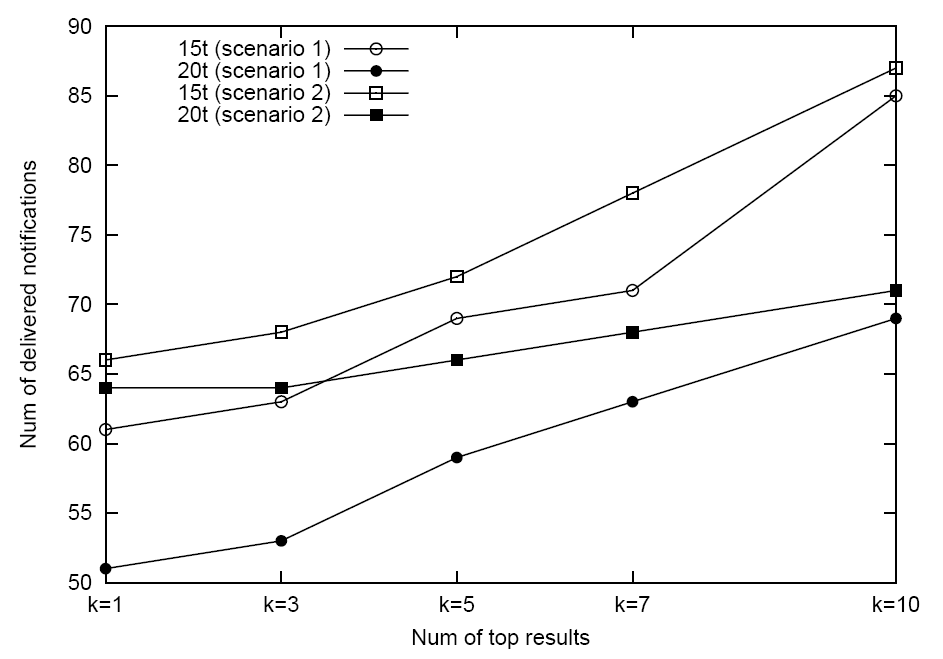 Scenario 1 and larger expiration time result in more pruning
39
DMOD Laboratory, University of Ioannina
Outline
Publish/Subscribe Preliminaries

Preferential Subscriptions & Time-Valid Notifications

Ranking in Publish/Subscribe

Evaluation

Summary
40
DMOD Laboratory, University of Ioannina
Summary
We extend publish/subscribe systems to incorporate ranking capabilities

Notifications are ranked based on preferential subscriptions

To maintain the freshness of data, we associate expiration times with notifications

Preferential subscriptions are organized in a graph which is utilized to forward notifications to the users

We have fully implemented our approach (PrefSIENA)
41
DMOD Laboratory, University of Ioannina
Future work
Other ways of computing notification scores:
Mean, minimum, weighted sum
Using the scores of the most specific preferential subscriptions







Alternatives to expiration time
string     title                  = King Kong
string     director           = Peter Jackson
time        release date   = 14 Dec 2005
string      genre              = adventure
0.7
genre = adventure
0.9
director = Peter Jackson
       genre = adventure
0.7
42
DMOD Laboratory, University of Ioannina
Related Work
Kresimir Pripuzic, Ivana Podnar Zarko, Karl Aberer
“Top-k/w Publish/Subscribe: Finding k Most Relevant Publications in Sliding Time Window w”
2nd International Conference on Distributed Event-Based Systems, Rome, July 1-4, 2008


Ashwin Machanavajjhala, Erik Vee, Minos Garofalakis, Jayavel Shanmugasundaram
“Scalable Ranked Publish/Subscribe”
34th International Conference on Very Large Data Bases, Auckland, August 23-28, 2008


Christian Zimmer, Christos Tryfonopoulos, Klaus Berberich, Gerhard Weikum, Manolis Koubarakis
“Node Behavior Prediction for LargeScale Approximate Information Filtering”
1st Workshop on Large-Scale Distributed Systems for Information Retrieval,  Amsterdam, July 27, 2007
43
DMOD Laboratory, University of Ioannina
Thank  you!
44
DMOD Laboratory, University of Ioannina
Number of forwarded notifications
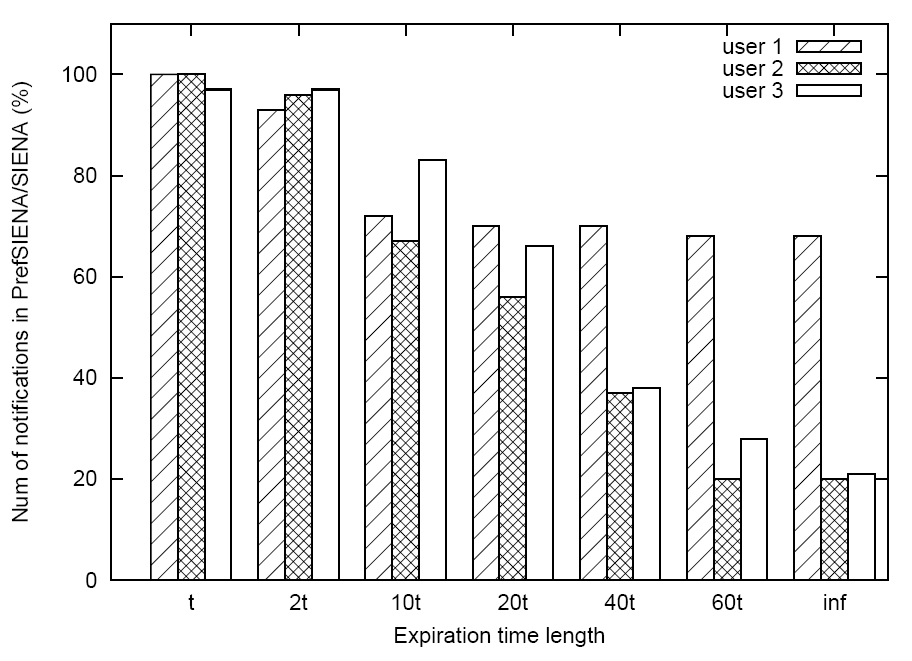 Matching notifications:
User 1: 51%
User 2: 27%
User 3: 15%

k = 1

t = 500ms
Larger expiration times result in more pruning for all users
45
DMOD Laboratory, University of Ioannina